Award PresentationCollaborative Initiative for Paediatric HIV Education and Research (CIPHER) Grant and Fellowship Programmes
Anton Pozniak, United Kingdom
Share your thoughts on this presentation with #IAS2019
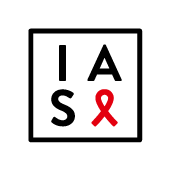 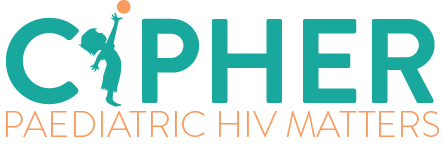 CIPHER Grant Programme
Objectives
Development of early-stage investigators
Address research gaps in paediatric and adolescent HIV
Resource-limited settings
Grants 
80% funds awarded to applicants from LMICs
Up to US$ 150,000 for two years 

http://www.iasociety.org/cipher
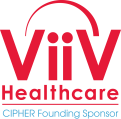 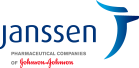 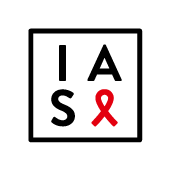 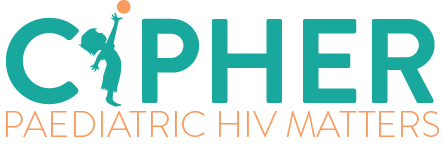 2019 CIPHER GranteeCeri EvansZvitambo Institute for Maternal and Child Health Research, Zimbabwe
The impact of improved water, sanitation and hygiene (WASH) on cytomegalovirus co-infection in HIV-affected mothers and children in rural Zimbabwe
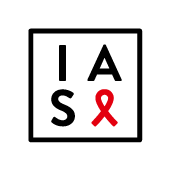 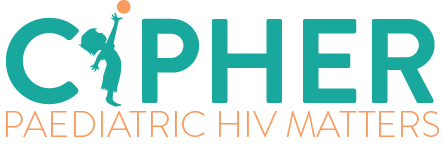 2019 CIPHER GranteeTongdiyen JasperInstitute of Human Virology, Nigeria
The impact of structured caregiver peer support (CaPS) on ART adherence and viral suppression among children living with HIV in Nigeria: A randomized controlled trial
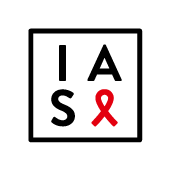 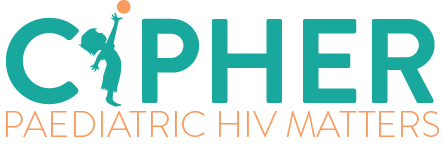 2019 CIPHER GranteeSarah SkeenStellenbosch University, South Africa
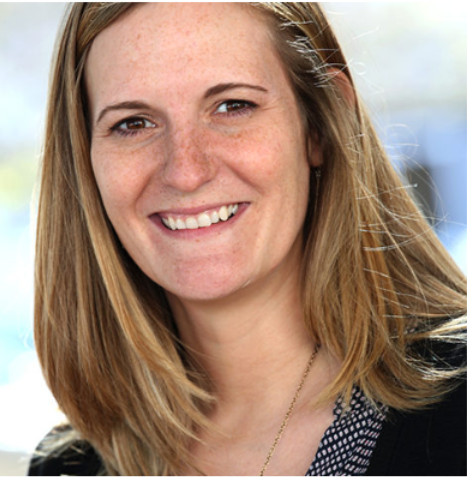 Khwezi Lokusa (Early Morning Star) Project: Integrating an evidence-based intervention component to promote HIV testing of young children into community-based parenting programmes
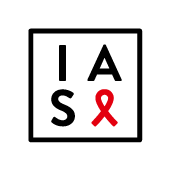 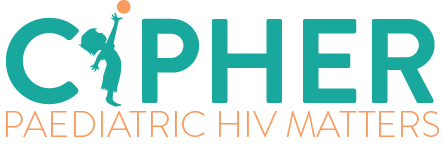 CIPHER is pleased to launch a new round of theGrant Programme
Are you a young investigator working on paediatric and adolescent HIV?
 
Apply to the CIPHER Grant Programme and become the principal investigator on a sizeable grant for the first time while addressing critical research gaps

This year, we also welcome applications in French

Applications open 1 October 2019

http://www.iasociety.org/cipher
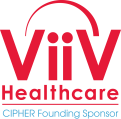 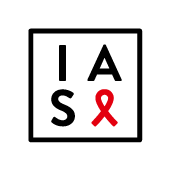 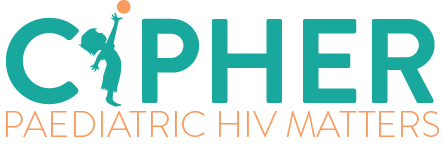 CIPHER Growing the Leaders of Tomorrow Fellowship Programme
Objectives
Strengthen paediatric and adolescent HIV clinical research capacity in sub-Saharan Africa 
Mentored fellowship for junior investigators

Fellowship
Up to US$ 70,000 for two years 

http://www.iasociety.org/cipher
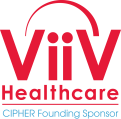 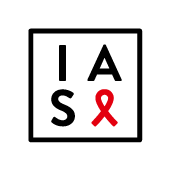 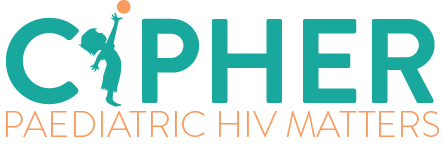 2019 CIPHER FellowJanan DietrichWits Health Consortium, University of the Witwatersrand, South Africamentored by Catherine Matthews
An investigation of factors associated with viral suppression among adolescent girls and young women living with HIV and participating in the HERStory Study in six South African districts.